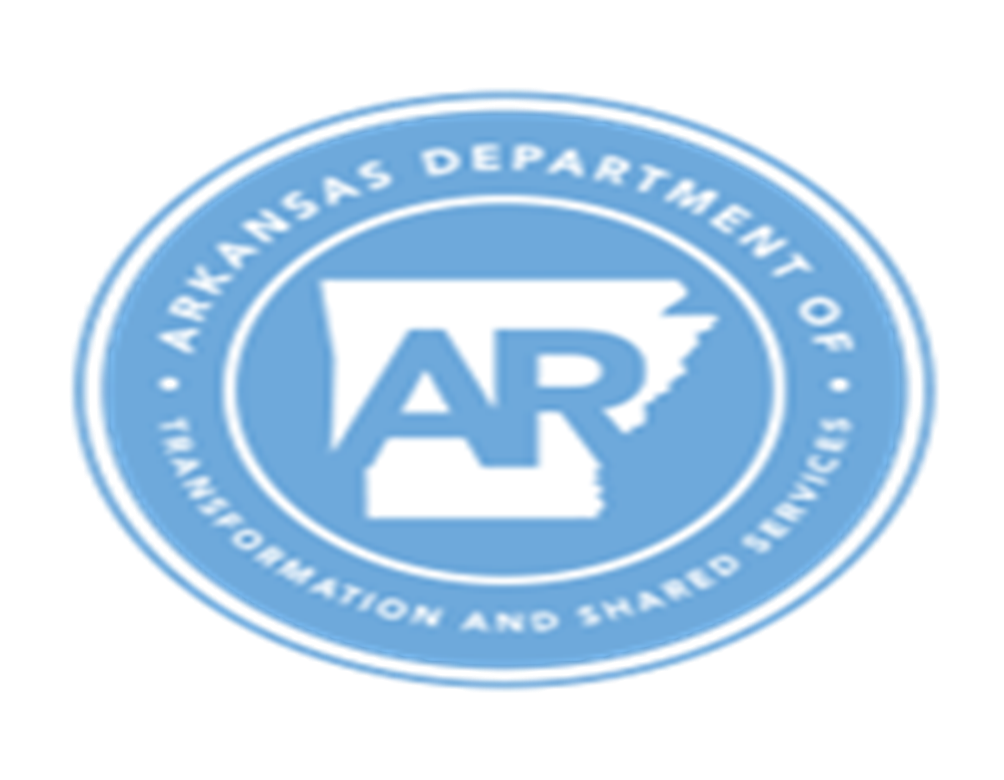 Cybersecurity Firewall Audit
AGENDA
INTRODUCTION
what is a firewall?
what is a firewall audit?
Why Are firewall Audits important?
WHO MANAGES THE STATE FIREWALL?
6 Steps OF FIREWALL Audit 
EXAMPLE: FIREWALL OBJECT  1 to 1 NAT
FINAL TIPS & TAKEAWAYS
Transformation and Shared Services, 
Division of Information Systems

DIS Call Center
(501)-682-4357 Option 3, and toll-free 800-435-7989 Option 3
4 IMPORTANT QUESTIONS ABOUT YOUR NETWORK ? ? ? ?
WHAT? WHY? WHO?
What Is A Firewall?
A networking device that manages connections between different internal or external networks
 Can accept or reject connections or even filter them based on rules 
Firewalls work on the network and transport layer so 3 and 4 of the OSI model however there are some firewalls that can operate on the application layer or layer 7 of the OSI model and these are considered smarter they're known as next generation firewalls 
*Please don't confuse the application layer about the next gen firewall with a web application firewall it's not the 
same thing
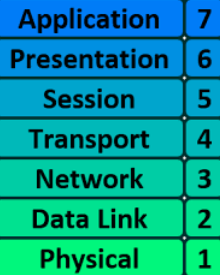 What Is A Firewall Audit?
Is a process of investigating the existing aspects of a firewall 
Consist of access and connection along with the identification of vulnerabilities and reports on any changes. 
The goal is to identify vulnerabilities, weaknesses, and potential threats. Firewall audits can help organizations detect security gaps and weaknesses, and recommend improvements to mitigate security risks
Why Are Firewall Audits Important?
So why are audits important with all the compliant standards  being used? Firewall audits are a way to prove to regulators or business partners that an organization's network is secure, some of these standard other than firewall audits being required they're simply best practice if you audit a firewall you're likely to catch a weakness or openness within your network and security posture this way you can adapt your policies to fit this doing due diligence is important in cybersecurity in reviewing controls and policies will be one piece that helps protect an organization if there might be the unfortunate circumstance of a lawsuit breach or some sort of regulatory issue that may come up auditing a firewall will ensure that your configuration in rules adhere to internal cybersecurity policies. A firewall audit can help improve performance by fixing the optimization of the firewall rule base.
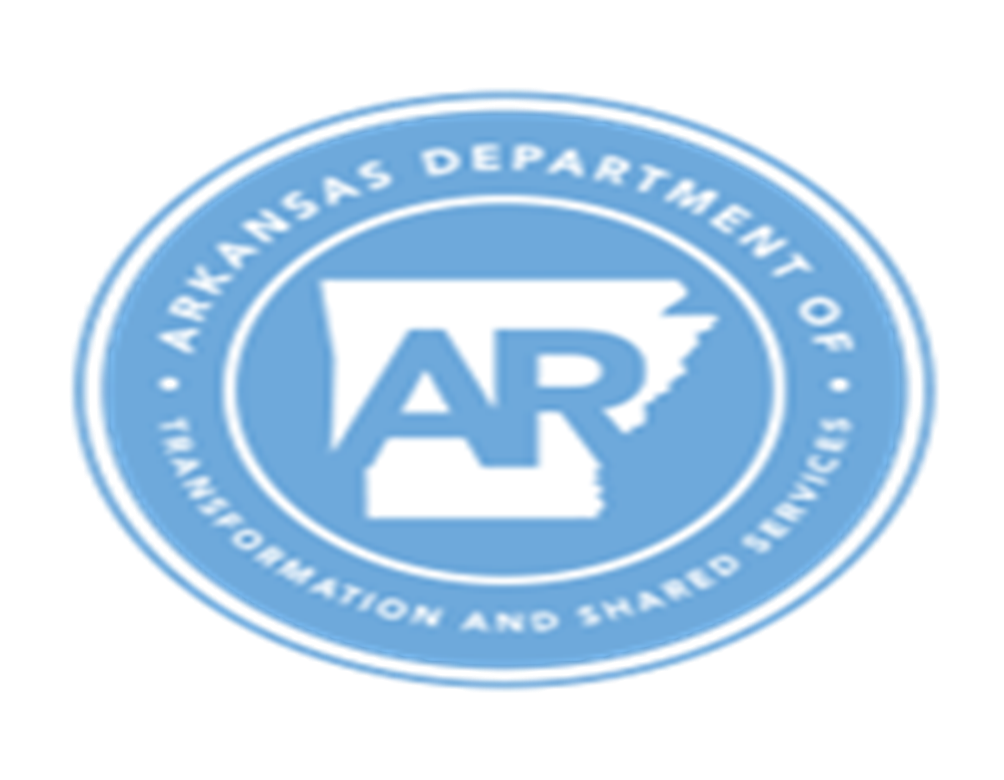 WHO MANAGES THE STATE FIREWALL
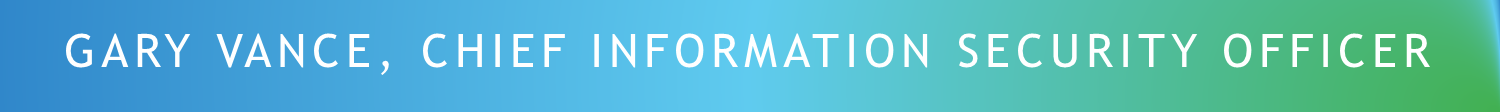 DIS SECURITY & DIS FIREWALL TEAMS
dis.security@arkansas.gov
dis.firewall@arkansas.gov
Transformation and Shared Services, 
Division of Information Systems
6 STEPS OF A FIREWALL AUDIT
1. COLLECT KEY INFORMATION
Updated copy of the network and the firewall topology diagrams 
Any previous audit documentation including the rules objects and policy revisions
Vendor firewall information including the os version latest patches and the default configuration 
Finally understanding all the critical servers and repositories within the network
Prior to the audit there needs to be information gathered during this time. 
There needs to be visibility into the network with software hardware policies and risks 
To plan the audit, you need the following key information:
Copies of the relevant security policies
Firewall logs that can be compared to the firewall rule base to find which rules are being used
2. ACCESS THE CHANGE MANAGEMENT PROCESS
Firewall changes are peer reviewed before being applied
Change orders are implemented to ASA / Firewall 
Firewall changes are tested and verified by DIS Security
The Local tech should verify device and connectivity and test allowed ports from LAN to outside State Network. Verification that change have been tested and implemented correctly
Update copy of the network documentation of LAN changes
Gathered public and private ip’s.
Gathered vendor, hardware & software requirements for firewall changes
Assign static private ip to the network device 
Open Incident with DIS Call Center
Email firewall request to APSCNLAN field support person.  
Firewall changes are submitted to DIS Security & DIS Firewall  
New firewall objects, allow rules and policies are created – Access Control List (ACL)
3. AUDIT THE ACCESS & PHYSICAL LOCATION
Vendor operating system, firmware, patches and updates are extremely important, and it should be verified that these updated and applied.
The operating system should also be audited to ensure that it passes common hardening checklist
 The device administration procedures should also be reviewed
Firewall audits don't just involve the rule-based policies but the actual firewall itself
It's important to ensure that the firewall has both physical and software security feature verifications this involves the hardware and OS software of the firewall it's important that there's a physical security protecting the firewall and management servers with controlled access this ensures that only authorized personnel are permitted to access the firewall server rooms
Remove default passwords
4. DECLUTTER AND IMPROVE THE RULE BASE
Fix any issues that are over permissive and analyze the actual policy against Firewall log
Analyze VPN parameters in order to uncover users and groups that are unused / unattached / expired /for those that are about to expire 
Enforce object naming conventions 
Evaluate the order of firewall rules for effectiveness and performance.
Finally keep a record of rules objects and policy revisions for future reference
To ensure that the firewall performs at peak performance the rule base should be decluttered and optimized this also makes the auditing process easier and will remove the unnecessary overhead to do this start by:
Deleting the rules that aren't useful and disable expired and unused rules and objects
Delete the unused connections and this includes source destination and service routes that aren't in use 
Find the similar rules in consolidate them into one role identify
5. PERFORM A RISK ASSESSMENT AND FIX ISSUES
Identify any risky rules by prioritizing by severity
Rules that use “ANY”
Rules that allow risky inbound services
There should be an action plan for remediation of these risks in compliance exceptions that are identified and the risk analysis it should be verified that the remediation efforts have taken place in any rule changes have been completed correctly
*These changes should be tracked and documented
A thorough and comprehensive risk assessment will help identify any risky rules that ensure the rules are compliant with internal policies and relevant standards and regulations this is done by prioritizing the rules by severity and based on industry standards and best practices this is based upon district needs in risk acceptance of the organization things to look for check to see if there are any rules or go against and violate your district security policy. Do any of the firewall rules use any in the source destination service protocol application or use fields with a permissive action. Do any of the rules allow risky services to your internal network (LAN). What about any rules that allow risky services from the Internet coming inbound to sensitive servers, networks devices and databases. “DATA”
6. CONDUCT ONGOING AUDITS
If you have questions or need immediate assistance, please call in an incident to the DIS Call Center and contact your APSCNLAN Field Support Person.
DIS Call Center
(501)-682-4357 Option 3, and toll-free 800-435-7989 Option 3
Now that the initial audit is done, we need to continue auditing to ensure that this is an ongoing process to ensure that there is a process that is established in continuous for future firewall audits to secure the district network, but also the State Of Arkansas network, other state identities and data & resources on the state network.
All procedures need to be documented to complete an audit trail
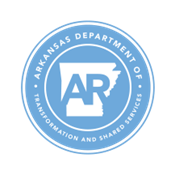 EXAMPLE: FIREWALL OBJECT – 1 TO 1 NAT*If you need assistance with Private / Public IP’s - Contact APSCNLAN Field Support
COLLECT KEY INFORMATION
ACCESS THE CHANGE MANAGEMENT PROCESS
AUDIT THE ACCESS & PHYSICAL LOCATION
DECLUTTER AND IMPROVE THE RULE BASE
PERFORM A RISK ASSESSMENT AND FIX ISSUES
CONDUCT ONGOING AUDITS
FINAL TIPS & TAKEAWAYS
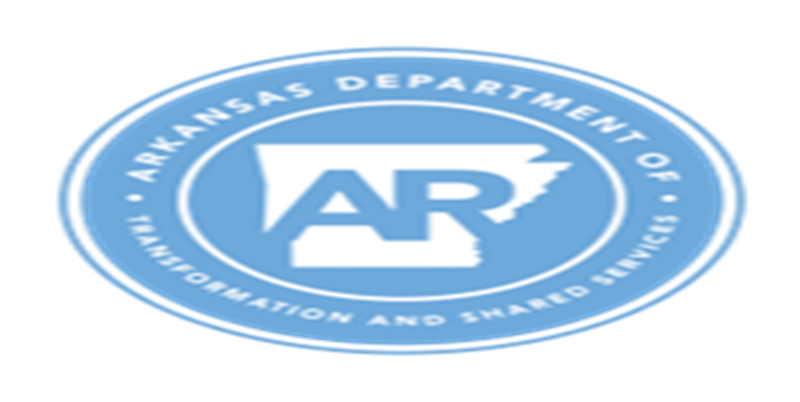 THANK YOU
Christopher Dodds
christopher.dodds@arkansas.gov
APSCN LAN Support – Field Support
Transformation and Shared Services, Division of Information Systems
o. 501.251.5057 | christopher.dodds@arkansas.gov  
Website | Facebook | Twitter | LinkedIn | Instagram 
www.apscnlan.k12.ar.us
https://www.transform.ar.gov/information-systems/support/dis-field-support/